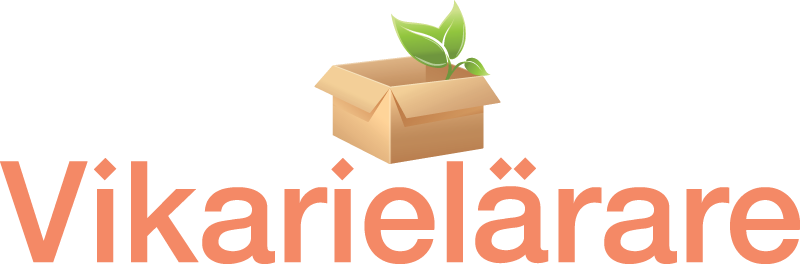 Analysmodeller
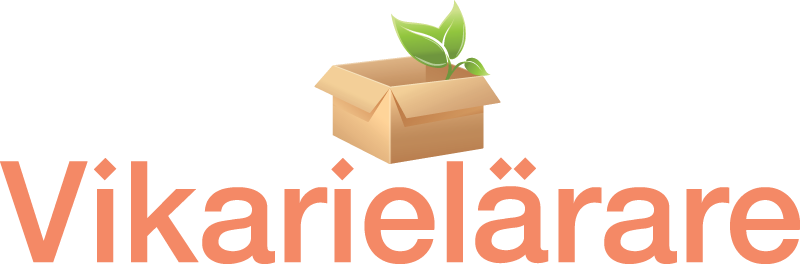 Bearbetning och Tolkning
Att analysera en text!

- Kom ihåg! Vem säger vad till vem?

Vad vill en författaren säga? Hur underbygger han/hon sin tes?

Via argument  De som opponerar kommer med motargument!
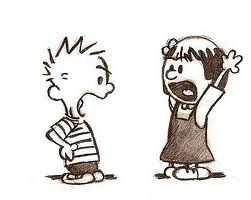 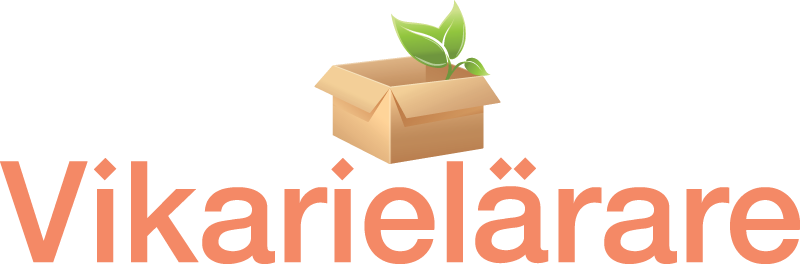 Hur bedömer vi argument?
1.Vilket är artikelns budskap, eller tes?
2.Vilka argument förs fram som stöd för tesen?
3.Vilka tänkbara motargument finns?
4.Är argumenten och motargumenten relevanta och hållbara?

http://www.svd.se/opinion/ledarsidan/strangare-straff-fungerar-visst_3226201.svd
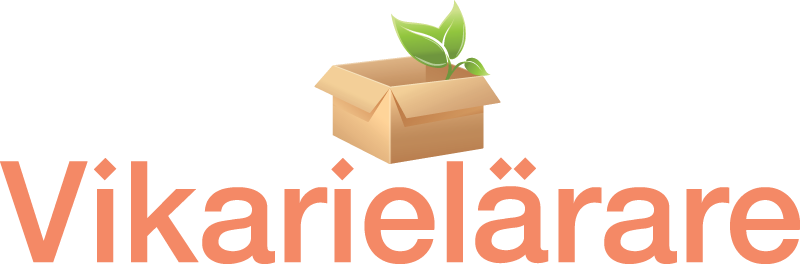 Övning
Arbeta enskilt eller två och två.
Det ni nu ska göra är att praktiskt prova och lära känna de två analysmodellerna.

Öppna dokumentet som heter analysmodell, övning.

Kör hårt!!